Lecture 05: ConcurrencySources and Challenges
CS343 – Operating Systems
Branden Ghena – Spring 2024
Some slides borrowed from:Stephen Tarzia (Northwestern), and UC Berkeley CS61C and CS162
Administrivia
Get started on Scheduling Lab right away!
Getting Started lab was NOT an accurate representation of workload
Don’t plan on being able to get schedulers working at the last minute


Scheduling Lab debugging tip:
Make your own workloads, do the math on their metrics, then test on them
That’s the only way to know for sure that your scheduler is right

We will test on many workloads that have not been provided to you
2
Today’s Goals
Describe where and why concurrency and parallelism are involved in computing.

Be disappointed by performance limits on concurrency.

Introduce concept of data races as a concurrency problem.
3
Outline
Real Time Operating Systems
Earliest Deadline First scheduling
Rate Monotonic scheduling

Modern Operating Systems
Linux O(1) scheduler
Lottery and Stride scheduling
Linux Completely Fair Scheduler
4
Proportional-share scheduling is impossible instantaneously
Goal: each process gets an equal share of processor

N threads “simultaneously” execute on 1/Nth of processor

Doesn’t work in the real world
Jobs block on I/O
OS needs to give out timeslices
At any time t we want to observe:
CPUTime
t/N
T2
T3
T1
5
Linux Completely Fair Scheduler (CFS) (2007-2023)
What if we make shares proportional over a longer period?
Track processor time given to job so far

Scheduling decision
Choose thread with minimum processor time to schedule
“Repairs” illusion of fairness

Update processor time when the scheduling occurs again
Timeslice expiration is a big update
Blocking I/O results in maintaining small processor time
T1
CPUTime
t/N
T3
T2
6
Modern scheduling is not easy
Getting scheduling right on multicore can be difficult
No way to know whether a process will be more I/O or CPU bound in the future
Want to keep threads on the same core, but also not waste cores

In 2016, researchers found issues in Linux scheduler implementation that lead to 13%+ slowdown in jobs
https://blog.acolyer.org/2016/04/26/the-linux-scheduler-a-decade-of-wasted-cores/
7
Modern scheduling challenges
Fair sharing of CPU time is insufficient
Maximize cache usage
Maximize processor affinity
Reduce energy consumption
Hybrid systems with heterogeneous processing capabilities

Particular focus: latency requirements
Some processes need to respond quickly to new data
They don’t need more processing time. They need the time more quickly
Heuristic shortcuts were added to CFS to allow some jobs to jump the queue
8
Earliest Eligible Virtual Deadline First (EEVDF) (2023-Present)
Algorithm first described in a 1995 research paper
Run job with earliest “virtual deadline”
TLDR: share processor time proportionally, but schedule within that based on latency

Still divides processor time equally between jobs, like CFS
Biased by priority of the job. Higher priority means larger share

Calculate “lag” for each job
Measurement of how far it’s behind a fair share of processor time
Negative lag means a job has run more than its fair share already
Job won’t be eligible to run until lag >= 0
Lag increases automatically as other jobs run. So time until lag >= 0 can be calculated

Virtual deadline for job: time until lag >= 0, plus duration it should run for
Now + timeslice for any jobs below fair share of processor time
Future + timeslice for any jobs above fair share of processor time
Where timeslices vary by priority of the job
https://lwn.net/Articles/925371/
9
Multicore scheduling
Affinity scheduling: once a thread is scheduled on a CPU, OS tries to reschedule it on the same CPU
Cache reuse
Grouping threads could help or hurt…

Soft affinity: make this a goal of the system
Not always achieved

Hard affinity: allow some jobs to demand guaranteed affinity
Process/Thread can tell the kernel which core it should be run on
10
Single queue multicore scheduling
Simplest approach to multicore scheduling
Keep one global queue of all jobs to be run
Whenever a processor becomes idle, grab the next job from the queue
Essentially, exactly the single-core strategy, but with more cores

Downsides
Odds are that a job will run on a different core next time
So state for the job won’t be in the per-core cache

Only one core can modify the queue at a time
See data race issues we’ll talk about today
11
Multi-queue multicore scheduling
Keep one queue of jobs for each core
Ensures that jobs stay on a single core when running

Need to balance work among cores somehow
Might have one core with many jobs and another that’s idle
Work stealing: when a processor is idle, look at other processor’s queues and take a job from them
Still undermines affinity goals, but hopefully worth it?
Complicated to scale out to many cores
12
Summary on schedulers
13
Outline
Threads Review

Need for Parallelism

Processor Concurrency

Concurrency Challenges
Amdahl’s Law
Data Races
14
Processes and threads
A process could have multiple threads
Each with its own registers and stack
Threads have separate:
Instruction Pointer
Registers
Stack Memory
Condition Codes

Threads share:
Code
Global variables
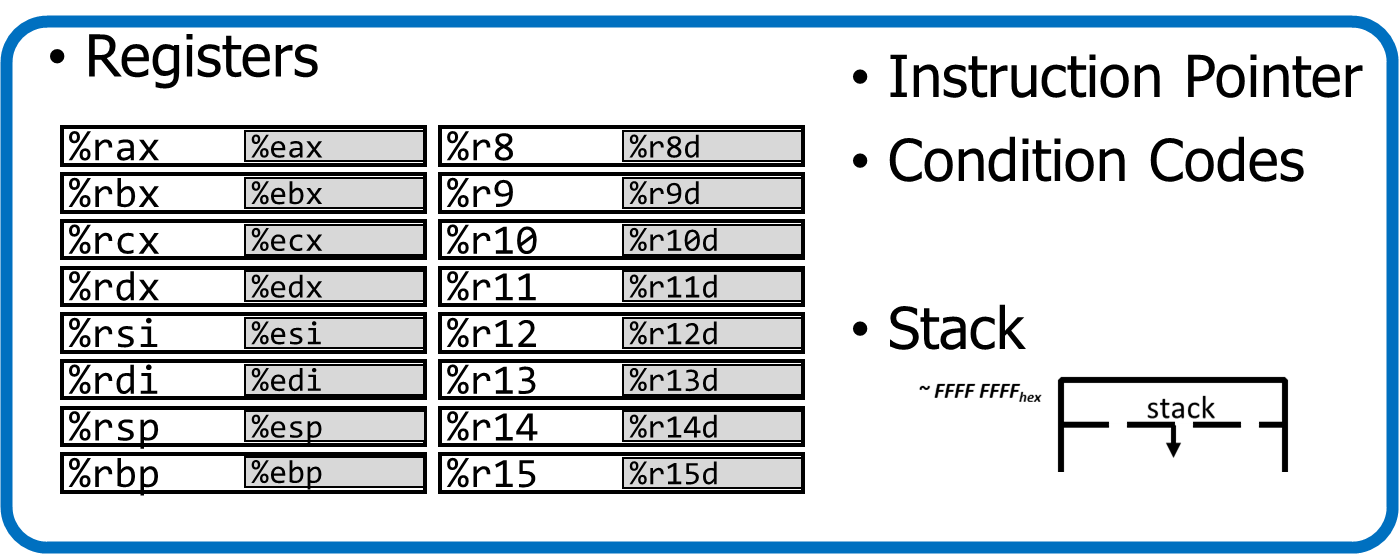 Code and Data
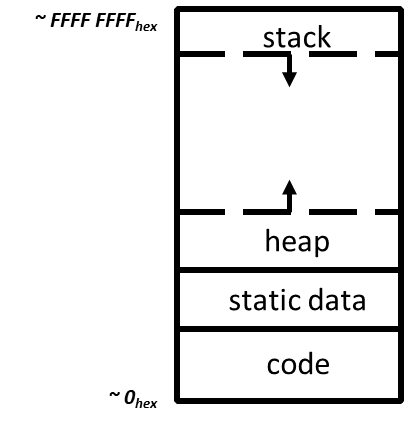 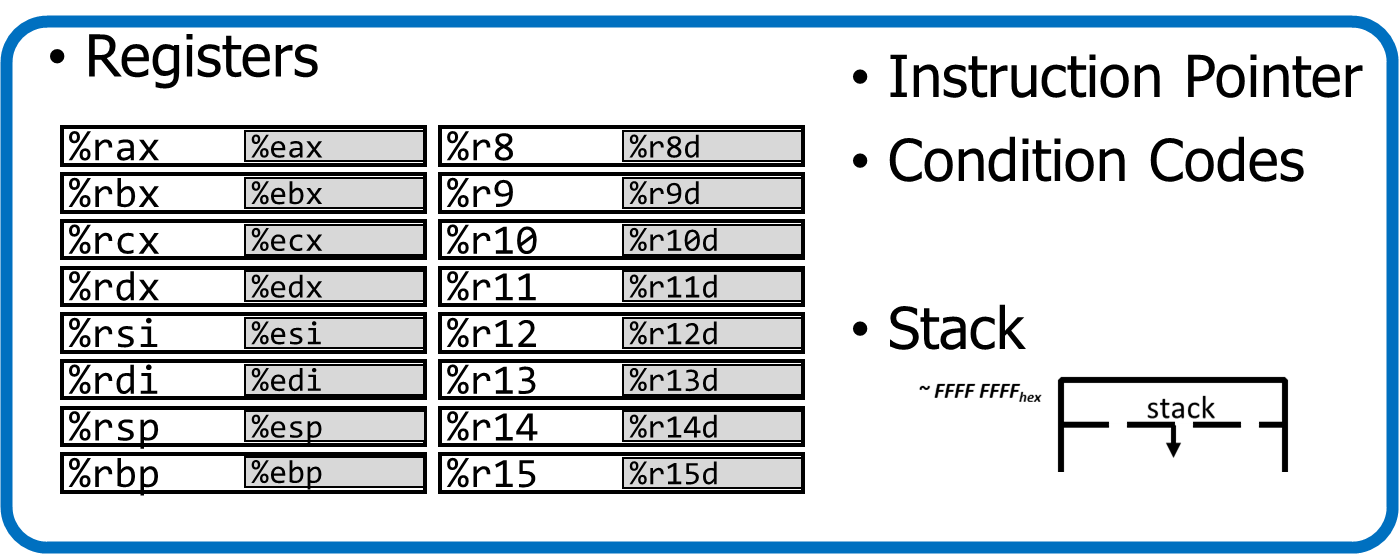 15
Thread use case: web server
Example: Web server
Receives multiple simultaneous requests
Reads web pages from disk to satisfy each request
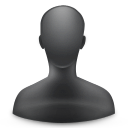 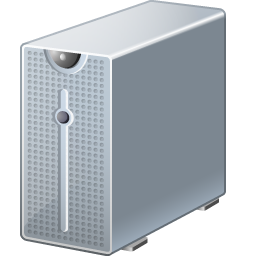 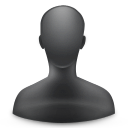 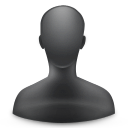 16
Web server option 3: multi-threaded web server
One thread per request. Thread handles only that request.






Easy to program (maybe), and fast!
State is stored in the stacks of each thread and the thread scheduler
Simple to program if they are independent…
Main Thread
Request 1 arrives
Create thread


Request 2 arrives
Create thread
Thread 1


Read in request 1
Start disk I/O




Disk I/O finishes
Respond to request 1
Exit
Thread 2






Read in request 2
Start disk I/O
time
17
Models for thread libraries: User Threads
Thread scheduling is implemented within the process
OS only knows about the process, not the threads


Upsides 
Works on any hardware or OS
Performance is better whencreating and switching

Downsides
A system call in any threadblocks all threads
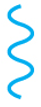 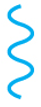 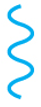 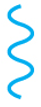 Processes
Thread Library
OS Kernel
Scheduler
18
Models for thread libraries: Kernel Threads
Thread scheduling is implemented by the operating system
OS manages the threads within each process

Upsides 
Other threads can continue whileone blocks on I/O
No additional scheduler

Downsides
Higher overhead

This is what we’ll focus on in CS343
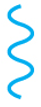 Processes
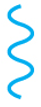 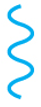 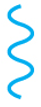 OS Kernel
Scheduler
19
POSIX Threads Library: pthreads
https://man7.org/linux/man-pages/man7/pthreads.7.html

int pthread_create(pthread_t *thread, const pthread_attr_t *attr,void *(*start_routine)(void*), void *arg);
thread is created executing start_routine with arg as its sole argument.
return is implicit call to pthread_exit
void pthread_exit(void *value_ptr);
terminates the thread and makes value_ptr available to any successful join
int pthread_join(pthread_t thread, void **value_ptr);
suspends execution of the calling thread until the target thread terminates.
On return with a non-NULL value_ptr  the value passed to pthread_exit() by the terminating thread is made available in the location referenced by value_ptr.
20
Pthread system call example
What happens when pthread_create() is called in a process?
Library:
int pthread_create(…) {
   Do some work like a normal function
   Put syscall number into register
   Put args into registers   Special trap instruction
clone (56) syscall on Linux
Kernel:
Get args from regs
  Do the work to spawn the new thread
  Store return value in %eax
Get return values from regs
  Do some more work like a normal function
};
21
Threads versus Processes
Threads
pthread_create()
Creates a thread
Shares all memory with all threads of the process.
Scheduled independently of parent
pthread_join()
Waits for a particular thread to finish
Can communicate by reading/writing (shared) global variables.
Processes
fork()
Creates a single-threaded process
Copies all memory from parent
Can be quick using copy-on-write
Scheduled independently of parent
waitpid()
Waits for a particular child process to finish
Can communicate by setting up shared memory, pipes, reading/writing files, or using sockets (network).
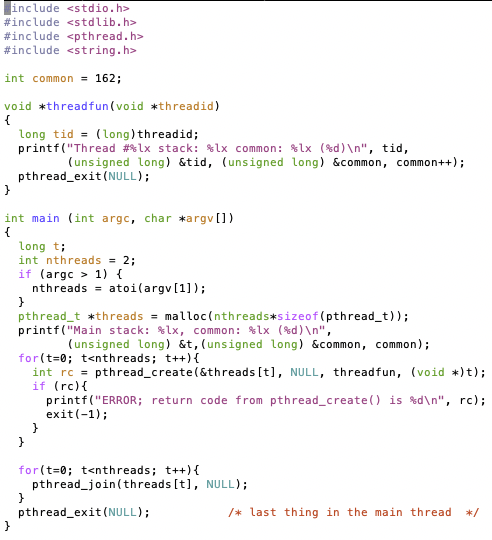 Threads Example
23
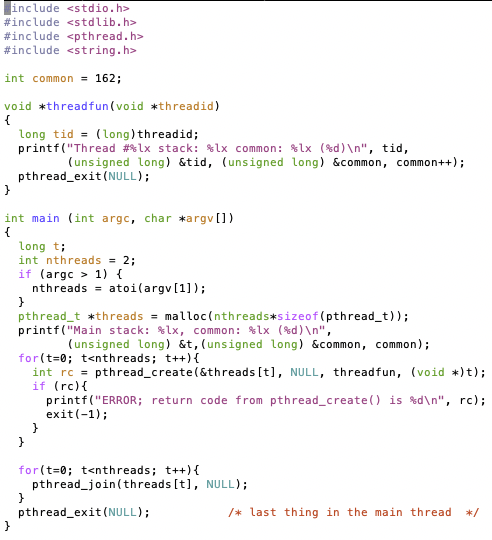 Threads Example
Reads N from process arguments
Creates N threads
Each one prints a number, then increments it, then exits
Main process waits for all of the threads to finish
24
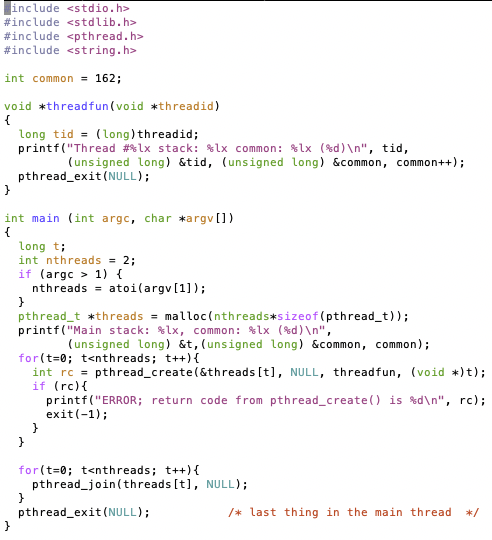 Threads Example
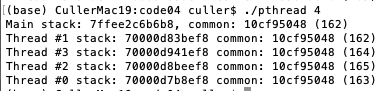 25
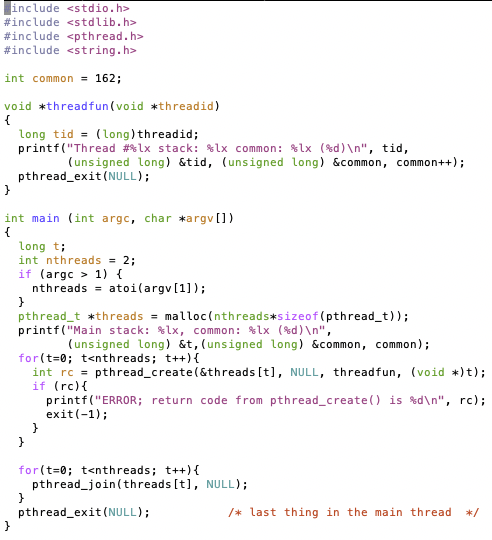 Threads Example
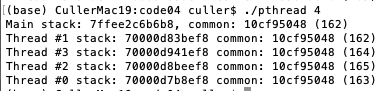 Left: Every thread has its own stack

Right: Every thread shares global memory
26
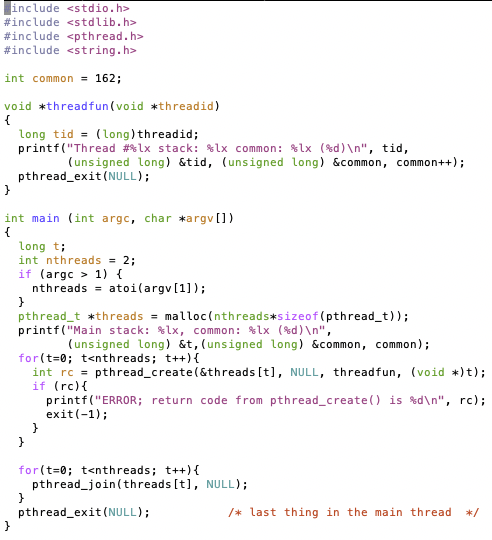 Break +Check your understanding
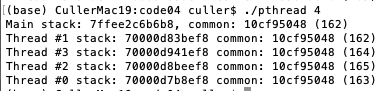 How many threads are in this program?
Does the main thread join with the threads in the same order that they were created?
Do the threads exit in the same order they were created?
If we run the program again, could the result change?
27
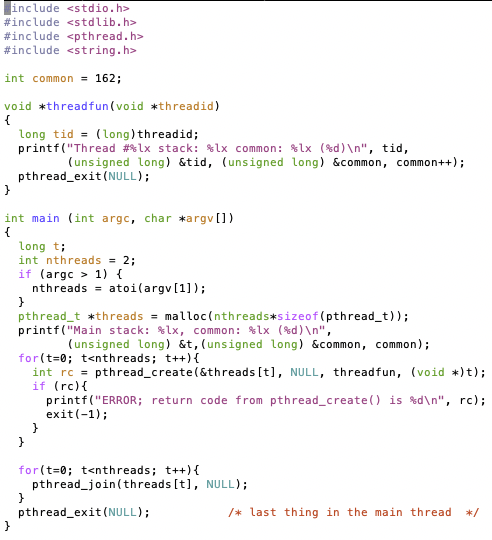 Break +Check your understanding
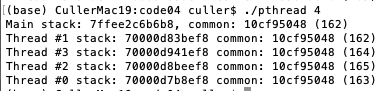 How many threads are in this program? Five
Does the main thread join with the threads in the same order that they were created? Yes
Do the threads exit in the same order they were created? Maybe??
If we run the program again, could the result change?Possibly!
28
Outline
Threads

Need for Parallelism

Processor Concurrency

Concurrency Challenges
Amdahl’s Law
Data Races
29
It’s the mid 1990s and you work at Microsoft.

You need to double the speed of Excel in two years.

What do you do?
30
It’s the mid 1990s and you work at Microsoft.

You need to double the speed of Excel in two years.

What do you do?		Take a vacation
31
Moore’s Law – CPU transistors counts
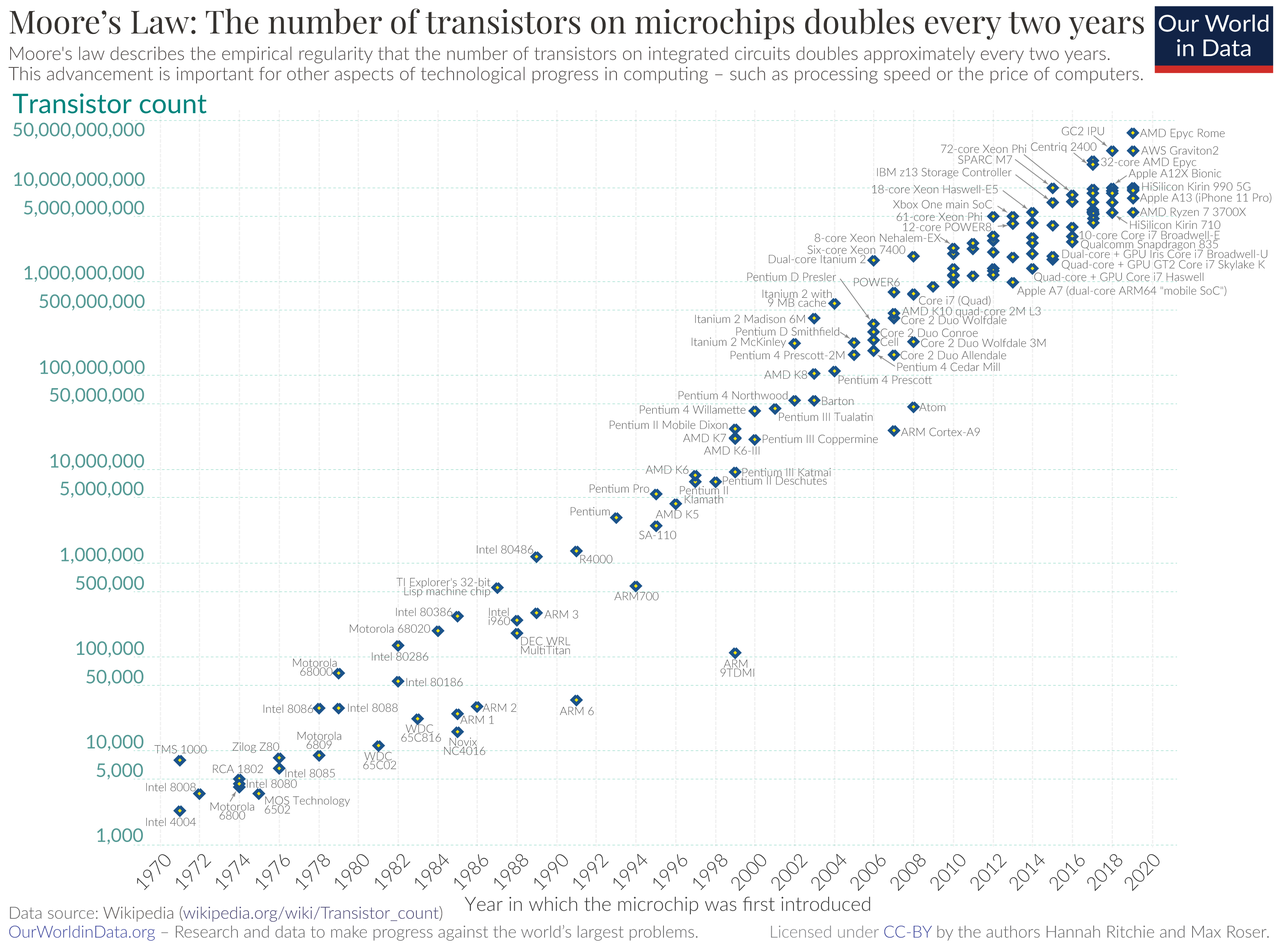 “Number of transistors in a chip doubles every 18 months”

How? Transistors are getting exponentially smaller!

How small? Today: <7nm!(maybe smaller, kind of complicated)
< ½ the size of most viruses!
32
[Speaker Notes: Gordon Moore – first version of the law – ’65: double every year; restated in ‘75: double every two years
Was simplified to “every 18 months”]
Processors kept getting faster too
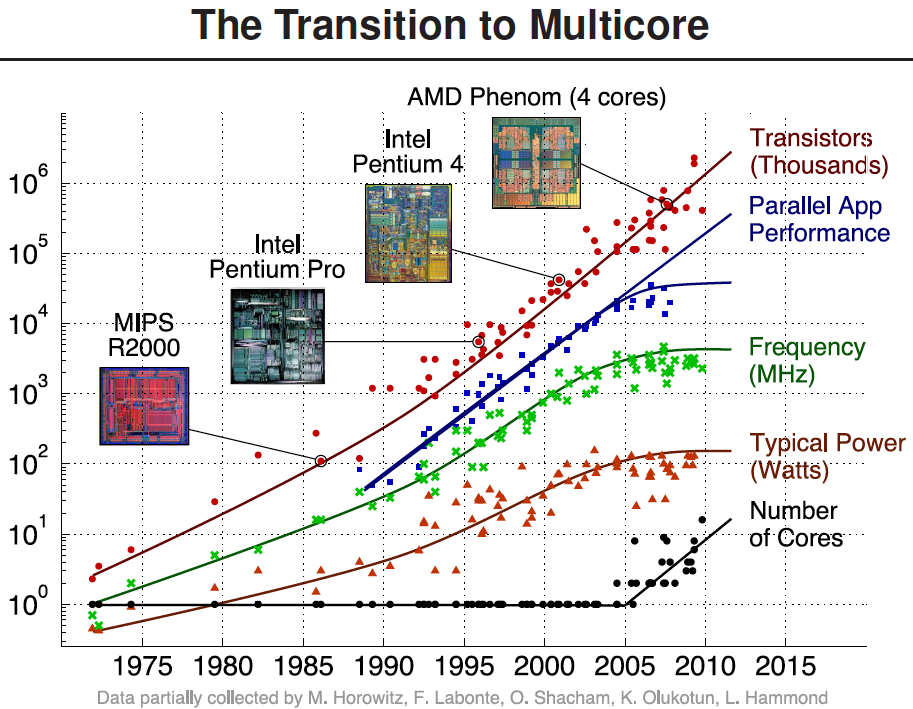 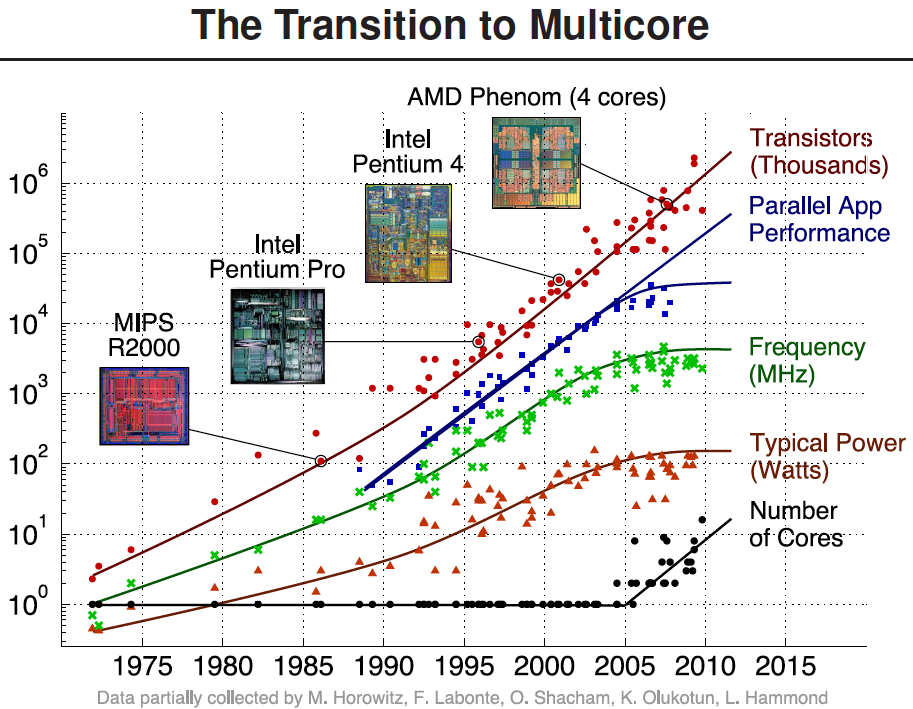 33
Power is a major limiting factor on speed
We could make processors go very fast
But doing so uses more and more power

More power means more heat generated
And chips typically work up to around 100°C
Hotter than that and things stop working

We add heat sinks and fans and water coolers to keep chips cool
But it’s hard to remove heat quickly enough from chips

So, power consumption ends up limiting processor speed
34
Denard Scaling
Moore’s Law corollary: Denar Scaling
As transistors get smaller, the power density stays the same
Which is to say that the power-per-transistor decreases!
Making the processor clock speed faster uses more power
But the two balance out for roughly net even power
So not only do we get more transistors, but chip speed can be faster too


From our Excel example:
In two years, new hardware would run the existing software twice as fast
35
Then they stopped getting faster
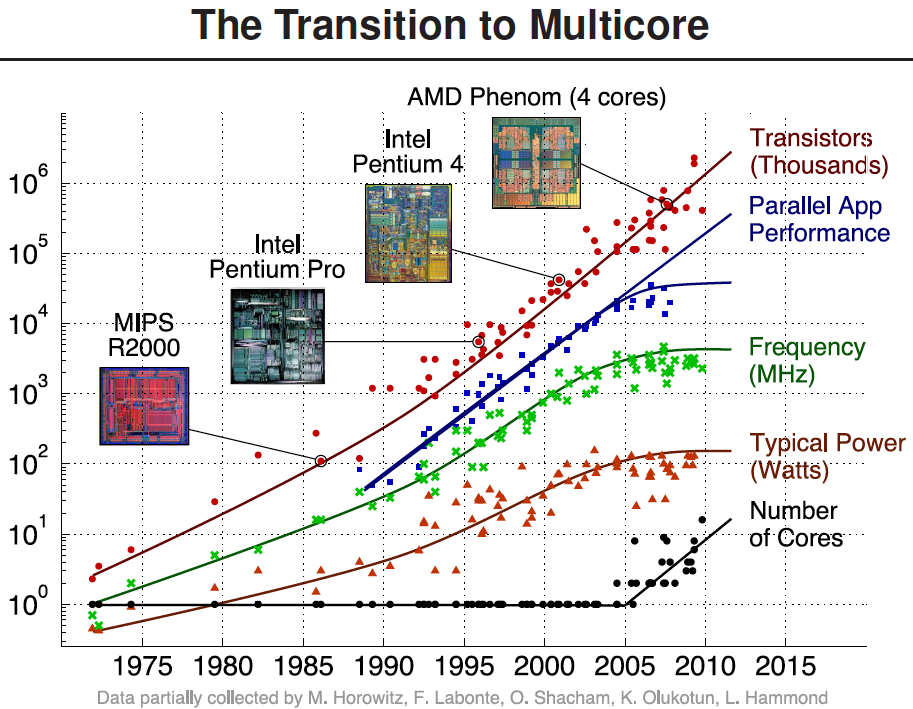 ~2006: Leakage current becomes significant
Now smaller transistors doesn’t mean lower power
36
So… now what?
In summary:
Making transistors smaller doesn’t make them lower power,
so if we were to make them faster, they would take more power,
which will eventually lead to our processors melting…
and because of that, we can’t reliably make performance better by waiting for clock speeds to increase.


How do we continue to get better computation performance?
37
Exploit parallelism!
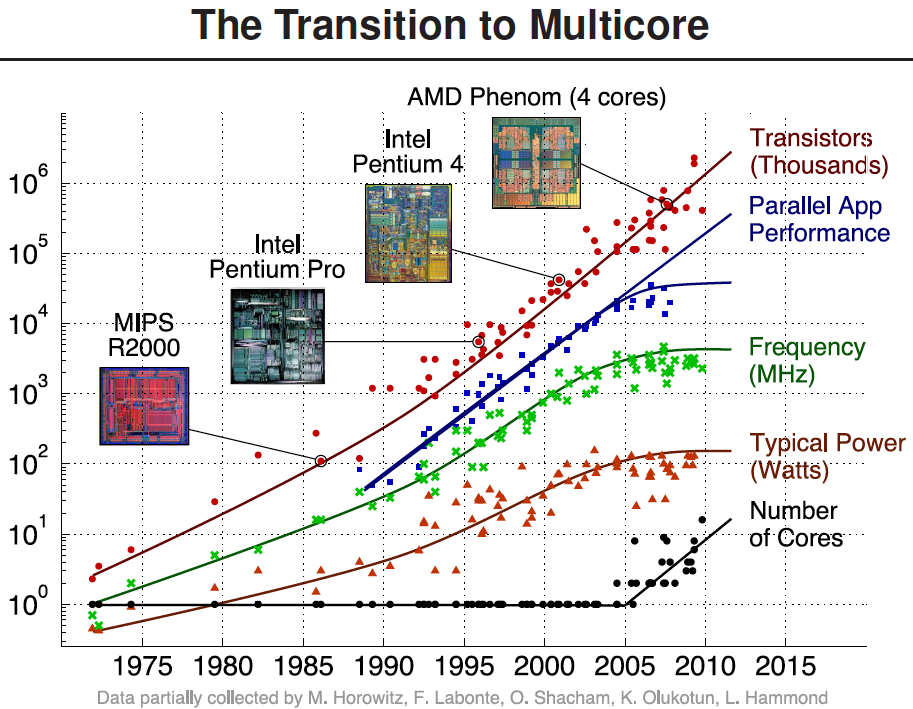 38
Update: 2010-2021
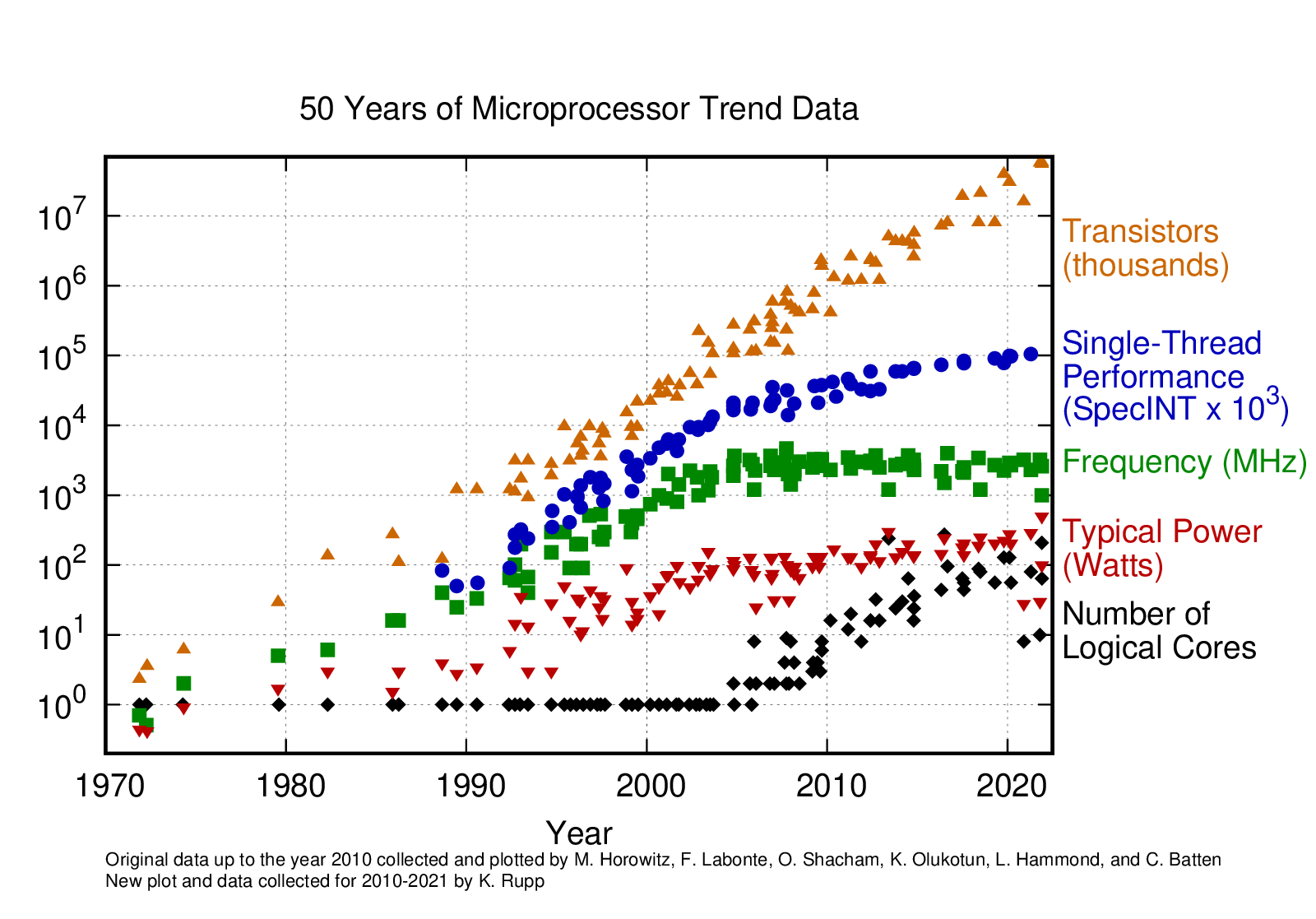 Still growing!
Small improvement
Stable
Stable
Still growing for servers
39
Key question: how do we use all these cores?
40
Break + Parallelism Analogy
I want to peel 100 potatoes as fast as possible:
I can learn to peel potatoes faster
OR
I can get 99 friends to help me

Whenever one result doesn’t depend on another,doing the task in parallel can be a big win!
41
Outline
Threads

Need for Parallelism

Processor Concurrency

Concurrency Challenges
Amdahl’s Law
Data Races
42
Parallelism versus Concurrency
Two processes A and B
A
B
Serial execution


Parallel execution



Concurrent execution
A
B
time
time
A
B
time
time
A
OR
B
43
Parallelism versus Concurrency
Parallelism
Two things happen strictly simultaneously

Concurrency
More general term
Two things happen in the same time window
Could be simultaneous, could be interleaved

Concurrent execution occurs whenever two processes are both active
time
time
time
A
OR
OR
B
44
Hardware sources of concurrency
Instruction-level parallelism

Task parallelism
Multiple processes
Multiple threads
45
Hardware sources of concurrency
Instruction-level parallelism

Task parallelism
Multiple processes
Multiple threads
46
Model of a processor
CPU
Updated
Registers and
Memory
Instructions,
Registers,
Memory
CPU
Instruction Fetch
Instruction Decode
Execute
Memory
Writeback
47
But instructions don’t always have to be executed in order
movq  (%rdi), %raxmovq  (%rsi), %rdxmovq  %rdx, (%rdi)movq  %rax, (%rsi)addq  %rcx, %rbx


We can apply the multiprogramming approach of executing this addq while the movq is waiting on memory.
Doesn’t have to go after the movq instructions because it uses different registers
48
Out-of-order processors
Reorder instructions to make best use of CPU
Commit, or “write back” data to memory and regfile in the order the programmer expects
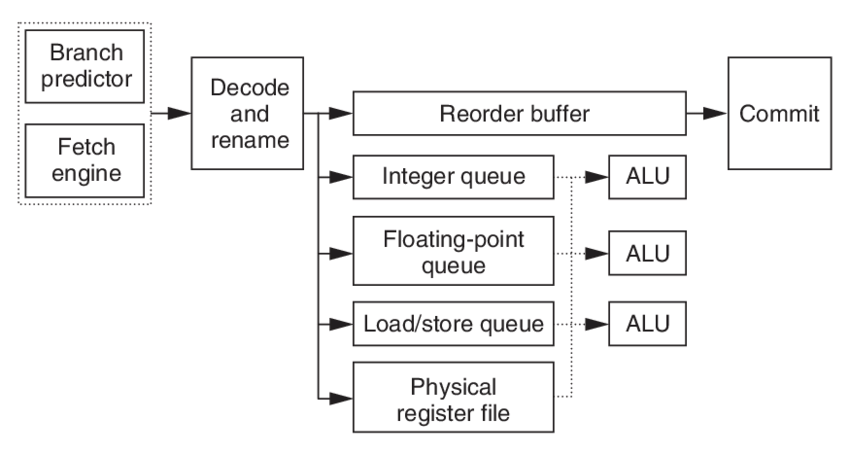 Fetch many instructions at once!
Read register file, handle data dependencies with register renaming
Generally: looks for independent instructions it can execute early
Out-of-order processors obey normal execution results
Initial thoughts on out-of-order execution
😱
The processor could be executing my program in order it feels like?!!
How do I possibly reason about anything?

Answer: the processor promises to have the same results as if things were done in the normal order.
CPU
Updated
Registers and
Memory
Instructions,
Registers,
Memory
50
Multiple threads might rely on memory ordering
The processor can’t account for multiple threads though
If memory results are shared by two threads, the processor might mess something up for you.





What will Thread 1 print?
f = 0;
x = 0;
// split into threads
Thread 1
Thread 2
while (f == 0);
printf(“%d\n”, x);
x = 42;
f = 1;
51
Multiple threads might rely on memory ordering
The processor can’t account for multiple threads though
If memory results are shared by two threads, the processor might mess something up for you.





What will Thread 1 print? Could be 42. Could be 0.
f = 0;
x = 0;
// split into threads
Thread 1
Thread 2
while (f == 0);
printf(“%d\n”, x);
x = 42;
f = 1;
This can be addressed with memory barriers
52
Hardware sources of concurrency
Instruction-level parallelism

Task parallelism
Multiple processes
Multiple threads
53
Task parallelism use case
Run Chrome and Spotify simultaneously
Each are separate programs
Each has a different memory space
Each can run on a separate core

Don’t even need to communicate...

Note: OS can fake this by interleaving processes,but hardware can make it actually simultaneous
54
Multicore Systems (in pictures)
Memory
Processor 0 Memory Accesses
Core 0
Core 1
Control
Control
Bytes
Datapath
Datapath
(ALU)
(ALU)
RIP
RIP
Registers
Registers
Processor 1 Memory Accesses
Actually parallel!
55
Multicore Systems (in words)
A computer system with at least 2 processor cores
Each core has its own registers
Each core executes independent instruction streams
Cores share the same system memory
But usually use different parts of it
Communication possible through memory accesses

Deliver high throughput for independent jobs via task-level parallelism
56
Hardware sources of concurrency
Instruction-level parallelism

Task parallelism
Multiple processes
Multiple threads
57
Multithreading processors
Basic idea: Processor resources are expensive and should not be left idle
Long memory latency to memory on cache miss?
Hardware switches threads to bring in other useful work while waiting for cache miss
Cost of thread context switch must be much less than cache miss latency

Switching threads is less expensive than processes because they share memory
Cache is still valid
Page Table for virtual memory doesn’t have to change
58
Multithreading processor
Processor
Control
Memory
Datapath
RIP 1
Bytes
(ALU)
RIP 0
Registers 1
Registers 0
Two copies of RIP and Registers inside processor hardware
 Looks like two processors to software  (hardware thread 0, hardware thread 1)
 Control logic decides which thread to execute an instruction   from next (concurrent, but NOT parallel)
59
Multithreading versus Multicore
Multithreading => Better utilization
≈5% more hardware for ≈1.3x better performance?
Gets to share ALUs, caches, memory controller
Multicore => Duplicate cores
≈50% more hardware for ≈2x better performance?
Share some caches (L2 cache, L3 cache), memory controller

Modern processors might do both!
Multiple cores with multiple threads per core
Not all do though, some focus on better single-thread performance
60
Multithreading, multicore processors
Processor
Processor
Combine capabilities of both designs

Run two processes each with two threads

Or run one process with four threads
Memory
Control
Control
Processor 0 Memory Accesses
Datapath
Datapath
RIP 1
RIP 1
Bytes
(ALU)
(ALU)
RIP 0
RIP 0
Registers 1
Registers 1
Registers 0
Registers 0
Processor 1 Memory Accesses
61
Clearing up vocabulary
Core: computation unit within the CPU
ALU, Registers, etc.
Capable of running one or more threads

CPU (processor): the chip that goes in your computer
Contains one or more cores
Computers could have multiple CPU chips as well

Sometimes people equate processors and cores, which is confusing
I’ll definitely do it by mistake at some point if I haven’t already. Sorry!
62
My desktop computer
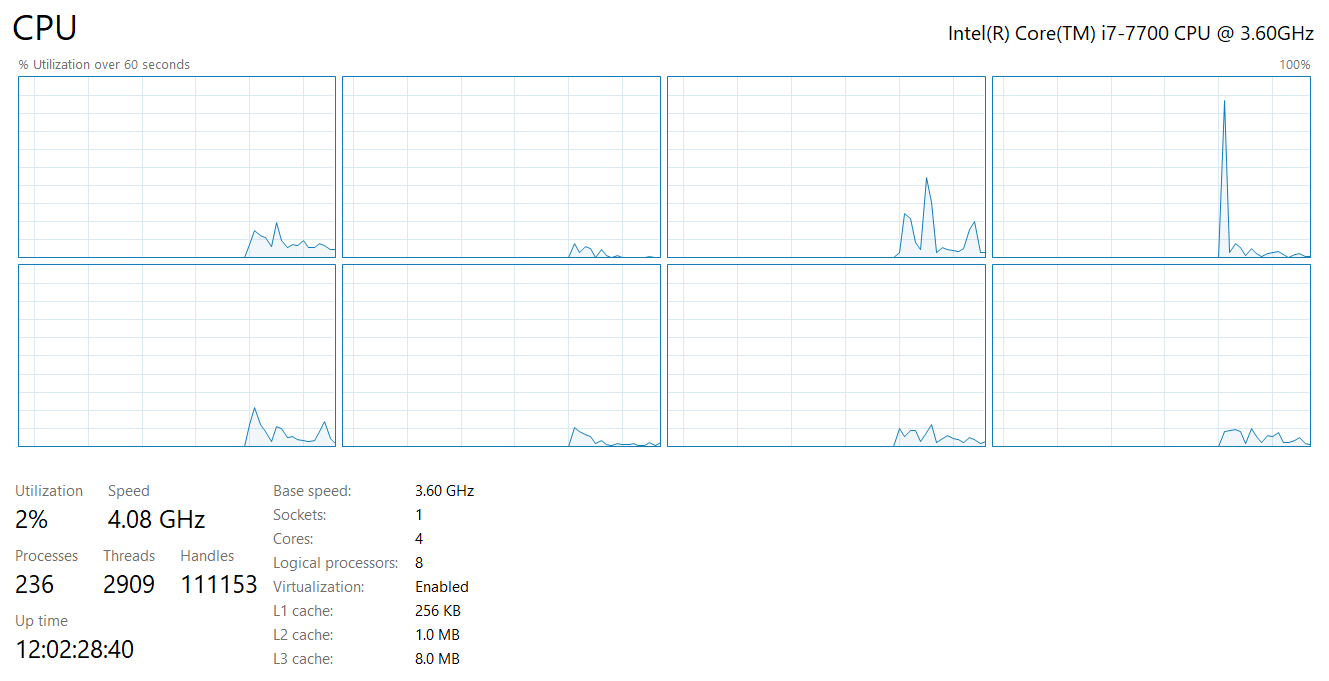 4 total cores
Each capable of 2 threads

≈ 8 jobs at once
63
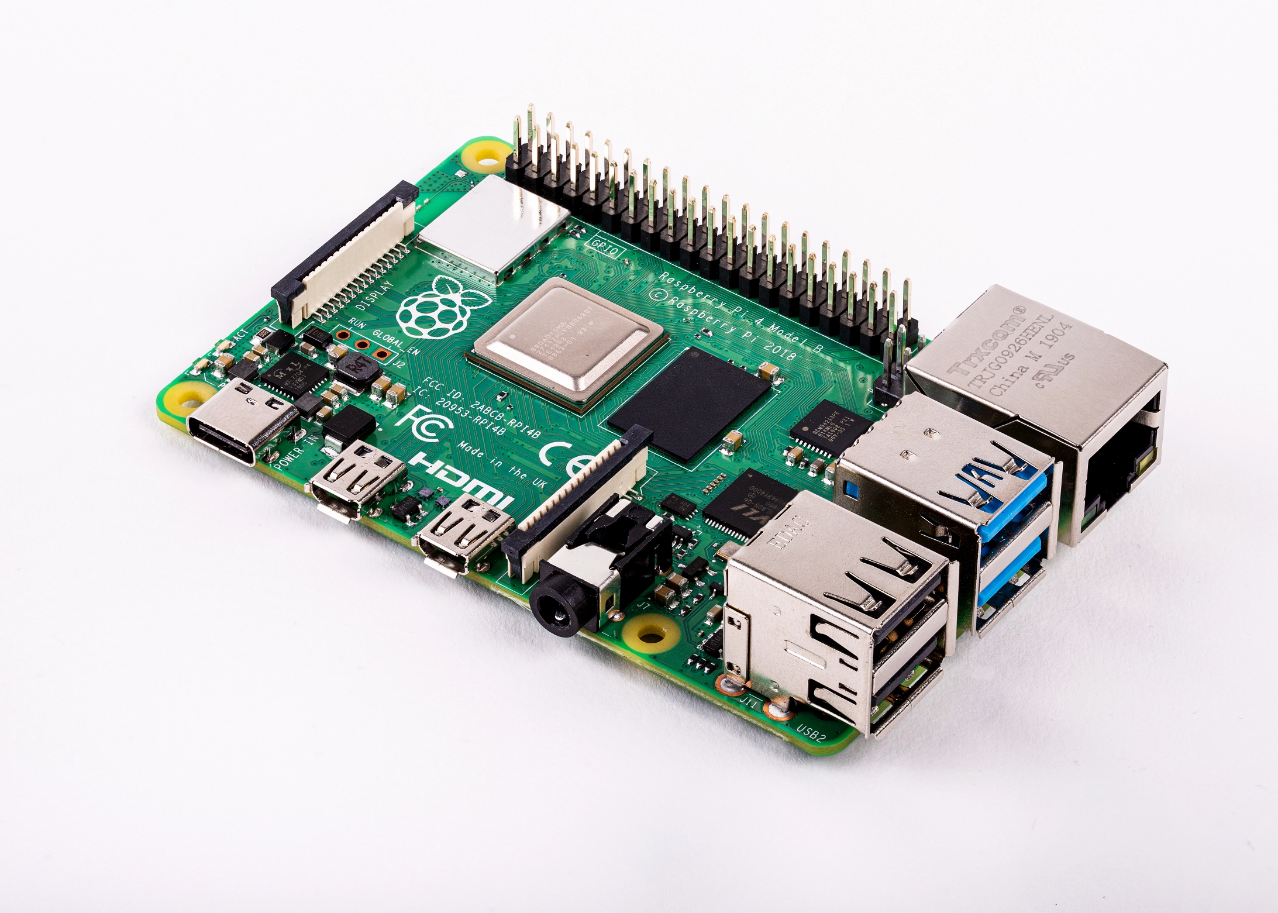 Raspberry Pi 4
Quad core processor
One thread per core
3-way superscalar pipeline
L1 Cache
32 KiB 2-way set associative data cache
48 KiB 3-way set associative instruction cache
Per core
L2 Cache
512 KiB to 4 MiB (shared)
RAM 1-4 GB
$35
Literally all computers are doing parallelism these days
64
Other modern multicore designs
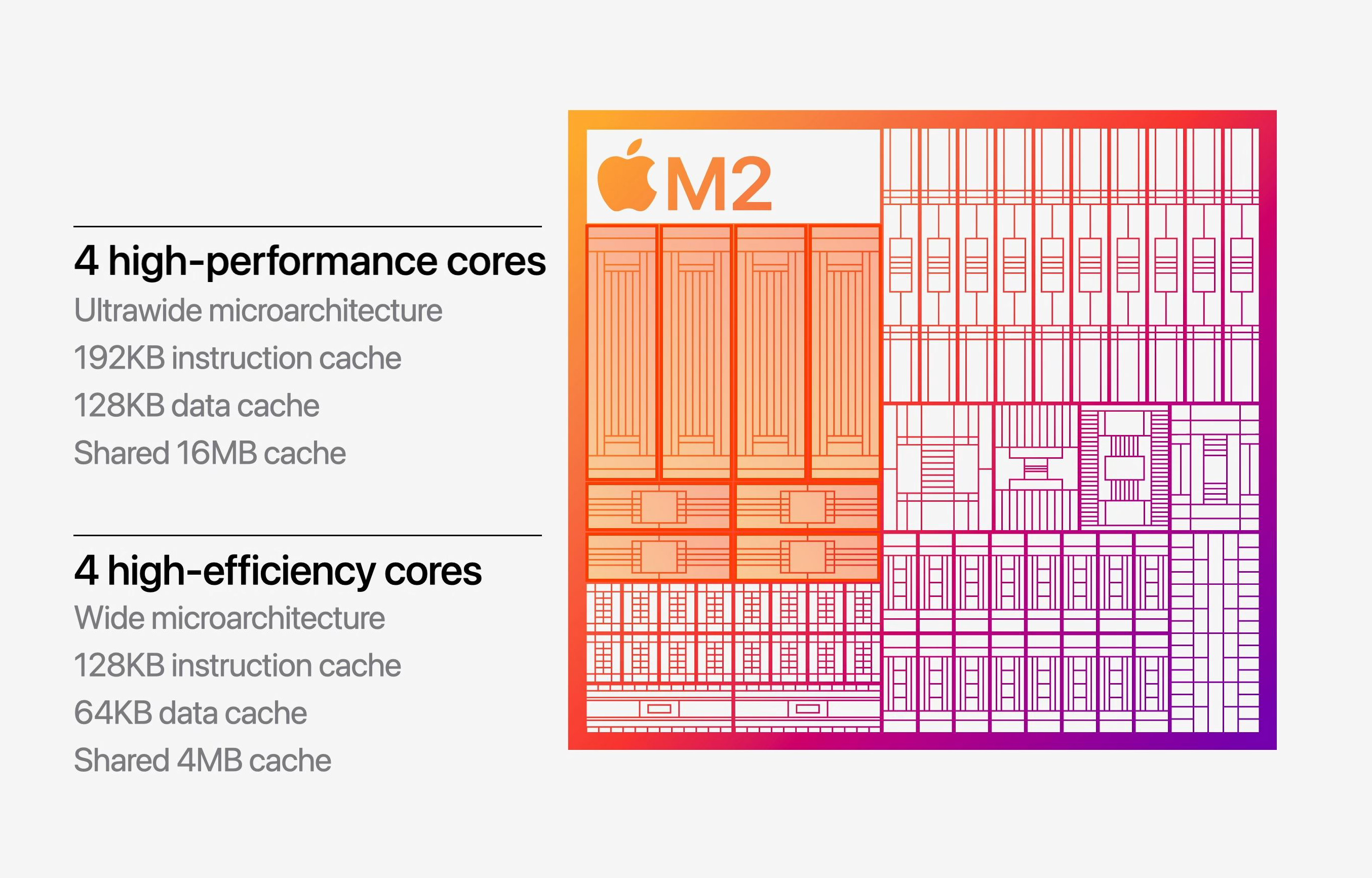 Heterogeneous multicore
Not all cores are necessarily identical

Enables scheduler to make complicated choices of performance or energy savings
At the cost of a complicated scheduler…
65
Back up to the OS perspective
Modern operating systems must manage concurrency
Both parallel operation and interleaving operations

Concurrency is valuable
Performance gains are the reason
66
Break + Real-world Connection
How many cores/threads does your processor support?
Windows: Task Manager -> Performance -> CPU
MacOS: About this Mac -> System Report -> Hardware
Apple ARM M processors only do 1 thread per core
Linux: In terminal: lscpu

Android/iOS: You’ll need to google it
67
Outline
Threads

Need for Parallelism

Processor Concurrency

Concurrency Challenges
Amdahl’s Law
Data Races
68
Challenges to concurrency
Concurrency is great! We can do so many things!!

But what’s the downside…?

How much speedup can we get from it?
How hard is it to write parallel programs?
69
Challenges to concurrency
Concurrency is great! We can do so many things!!

But what’s the downside…?

How much speedup can we get from it?
How hard is it to write parallel programs?
70
Speedup Example
Imagine a program that takes 100 seconds to run
95 seconds in the blue part
5 seconds in the green part
71
Speedup from improvements
5 s -> 2.5 s:	Speedup = 100/97.5  	= 1.026
5 s -> 1 s:		Speedup = 100/96		= 1.042
5 s -> 0.001s:	Speedup = 100/95.001	= 1.053
 
The impact of a performance improvement is relative to the importance of the part being improved!
72
Amdahl’s Law
Equivalent to prior equation
1
Speedup  =  

 	F = Fraction of execution time speed up	S = Scale of improvement
(1 - F)   +   F
S
Improved part
Not improved part
Example: 2x improvement to 25% of the program
1
1
1.14
=
=
0.75 + 0.25
0.75 + 0.125
2
73
Parallel speedup example
Consider an improvement which runs 20 times faster but is only usable 15% of the time
= 1.166
Nowhere near 20x speedup!
What if it’s usable 25% of the time?
= 1.311
74
Amdahl’s (heartbreaking) Law (in pictures)
The amount of speedup that can be achieved through parallelism is limited by the non-parallel portion of your program!
And every program has at least some non-parallel parts
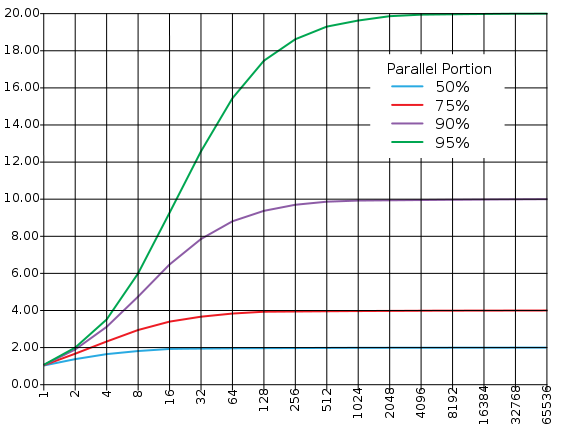 Time
Speedup
Parallel 
portion
Serial 
portion
1
2
3
4
5
Number of Processors
Number of Processors
75
Amdahl’s (heartbreaking) Law (in words)
Amdahl’s Law tells us that to achieve linear speedup with more processors:
none of the original computation can be serial (non-parallelizable)

To get a speedup of 90 from 100 processors, the percentage of the original program that could be scalar would have to be 0.1% or less

		Speedup  =  1/(.001 + .999/100)  =  90.99
76
Break + Question
Suppose a program spends 50% of its time in a square root routine.
How much must you speed up square root to make the program run 2x faster?
10
(A)
20
(B)
100
(C)
None of the above
(D)
77
Break + Question
Suppose a program spends 50% of its time in a square root routine.
How much must you speed up square root to make the program run 2x faster?
10
(A)
Speedup = 1 / [ (1 - F) + (F/S) ]
2 = 1 / [ (1 - 0.5) + (0.5/S)]
S = 0.5 / ((1/2) – 0.5) = ∞
20
(B)
100
(C)
None of the above
(D)
The square root would need to decrease to nothing before you got 2x speedup
78
Outline
Threads

Need for Parallelism

Processor Concurrency

Concurrency Challenges
Amdahl’s Law
Data Races
79
Challenges to concurrency
Concurrency is great! We can do so many things!!

But what’s the downside…?

How much speedup can we get from it?
How hard is it to write parallel programs?
80
Concurrency problem: data races
Consider two threads with a shared global variable: int count = 0




 

count could end up with a final value of 1 or 2. How?
Thread 1:

void main(){
  count += 1;
}
Thread 2:

void main(){
  count += 1;
}
81
Concurrency problem: data races
Consider two threads with a shared global variable: int count = 0




 

count could end up with a final value of 1 or 2. How?
These instructions could be interleaved in any way.
Assuming “count” is in memory location 0x8049a1c
Thread 2:

void thread_fn(){
  mov $0x8049a1c, %edi
  mov (%edi), %eax
  add $0x1, %eax
  mov %eax, (%edi)
}
Thread 1:

void thread_fn(){
  mov $0x8049a1c, %edi
  mov (%edi), %eax
  add $0x1, %eax
  mov %eax, (%edi)
}
82
Data race example – Count = 2
Before this code starts
Time
Assuming “count” is in memory location pointed to by %edi
83
Data race example – Count = 2
Time
Assuming “count” is in memory location pointed to by %edi
84
Data race example – Count = 2
Time
Assuming “count” is in memory location pointed to by %edi
85
Data race example – Count = 2
Time
Assuming “count” is in memory location pointed to by %edi
86
Data race example – Count = 2
Time
Assuming “count” is in memory location pointed to by %edi
87
Data race example – Count = 2
Time
Assuming “count” is in memory location pointed to by %edi
88
Data race example – Count = 2
Time
Assuming “count” is in memory location pointed to by %edi
89
Theads do not have guaranteed ordering
BUT, there’s no guarantee that the instructions occur in that order!

Since the two threads are running in parallel, the instructions could be interleaved in any way(both threads are really running simultaneously)
90
Data race example – Count = 1
Remember, each thread has its own separate registers!
Before this code starts
Time
Assuming “count” is in memory location pointed to by %edi
91
Data race example – Count = 1
Time
Assuming “count” is in memory location pointed to by %edi
92
Data race example – Count = 1
Time
Assuming “count” is in memory location pointed to by %edi
93
Data race example – Count = 1
Time
Assuming “count” is in memory location pointed to by %edi
94
Data race example – Count = 1
Time
Assuming “count” is in memory location pointed to by %edi
95
Data race example – Count = 1
Time
Assuming “count” is in memory location pointed to by %edi
96
Data race example – Count = 1
Time
Assuming “count” is in memory location pointed to by %edi
97
Data race comparison
Assuming “count” is in memory location pointed to by %edi
Time
Final value of count: 2
Final value of count: 1
98
Data race explanation
Thread scheduling is non-deterministic
There is no guarantee that any thread will go first or last or not be interrupted at any point
 
If different threads write to the same variable
The final value of the variable is also non-deterministic
This is a data race
99
Check your understanding: data races with multiple threads
Consider three threads with a shared global variable: int count = 0





What are the possible values of count?
Thread 1:

void main(){
  count += 2;
}
Thread 3:

void main(){
  count += 3;
}
Thread 2:

void main(){
  count -= 2;
}
100
Check your understanding: data races with multiple threads
Consider three threads with a shared global variable: int count = 0





What are the possible values of count?		-2, 0, 1, 2, 3, 5
How are you supposed to reason about this?!Need mechanisms for sharing memory.
Thread 1:

void main(){
  count += 2;
}
Thread 3:

void main(){
  count += 3;
}
Thread 2:

void main(){
  count -= 2;
}
101
Outline
Threads

Need for Parallelism

Processor Concurrency

Concurrency Challenges
Amdahl’s Law
Data Races
102